-BIOLOŠKA RAZNOVRSNOST-
BIODIVERZITET
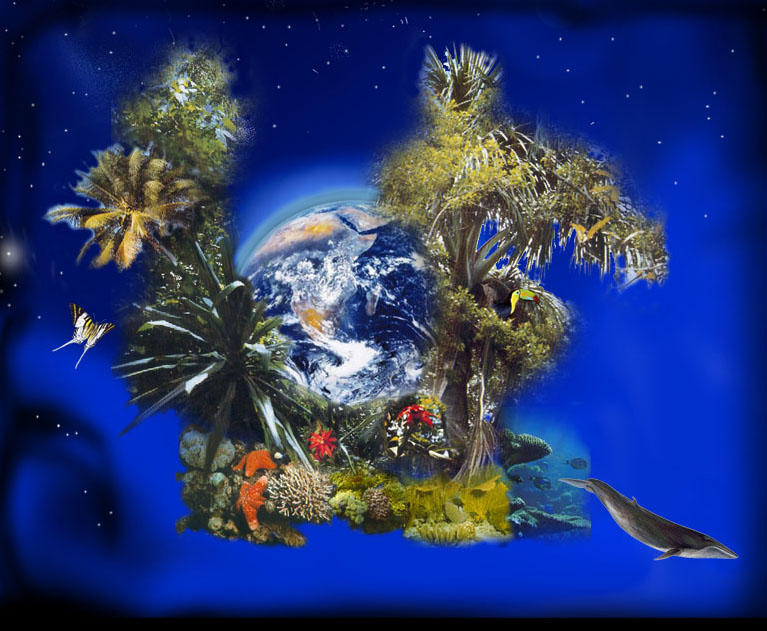 Reč biodiverzitet je nastala od dve reči:
BIOS        I      DIVERZUS


Život              različit
Broj poznatih vrsta organizama na Zemlji:
Biodiverzitet  ili  biološka  raznovrsnost  jedan  je  od najaktuelnijih  i  Najznačajnijih  pojmova  u  savremenoj ekologiji  i  zaštiti  životne  sredine.  Pod  njim  se podrazumeva  sveukupna  raznovrsnost  živih  bića, odnodno  sveukupnost  gena, vrsta i ekosistema na zemlji.
-Genski diverzitet--Genski diverzitet podrazumeva verijabilnost živih vrsta na Zemlji i genetičku informaciju o svim vrstama biljaka, životinja, gljiva i mikroorganizama na Zemlji koje imaju specifičnu genetsku kombinaciju stvorenu evolucijom i koja se ne može ponoviti u drugim vrstama. Ljubičice, naročito one gajene, imaju veliki genski diverzitet. Zbog fine genetičke raznovrsnosti u okviru jedne iste vrste, postoje mnoge individue sa veoma različitom bojom i oblikom lista.
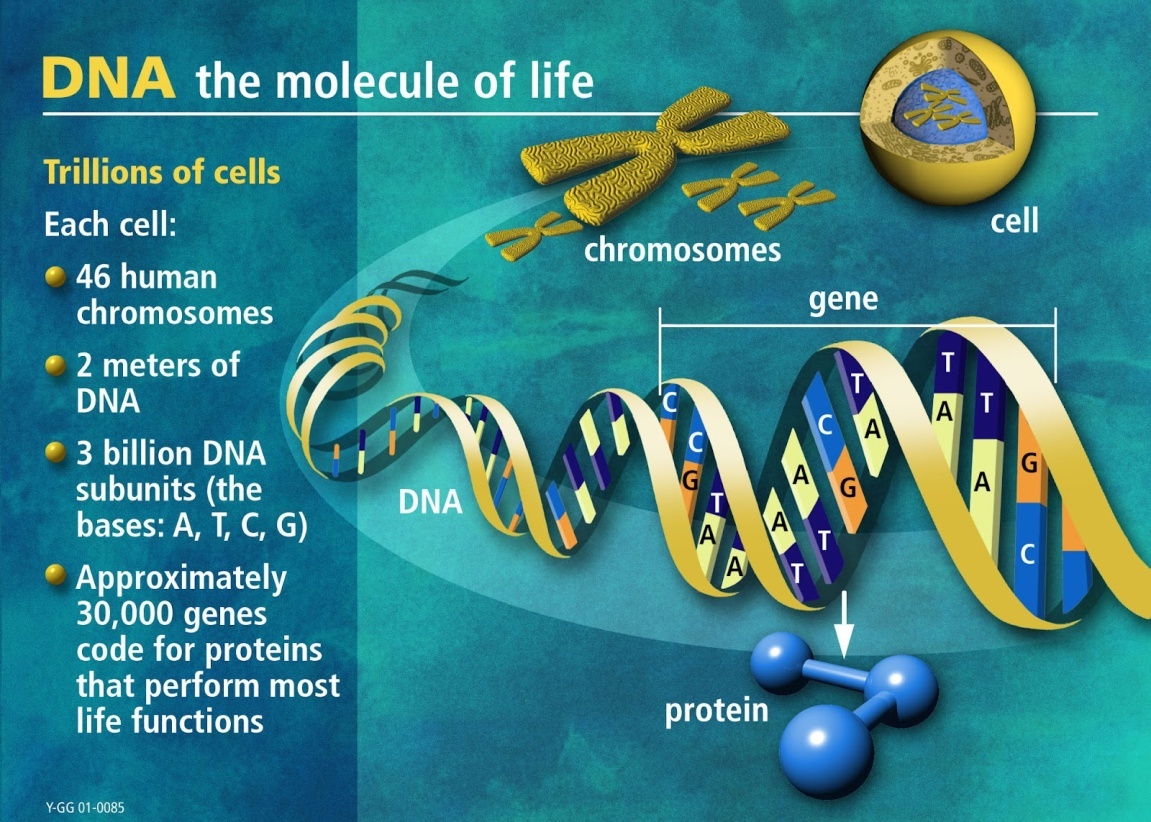 -Specijski diverzitet--Sve vrste na na našoj planeti od postanka života do danas predstavljaju specijski diverzitet. Procenjuje se da na Zemlji živi preko 80.000.000 vrsta. U tropskim kišnim šumama živi veliki broj malih žaba, koje pripadaju različitim biološkim vrstama.
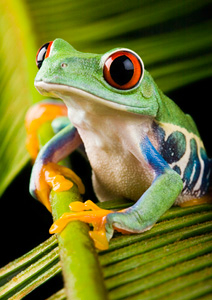 Biodiverzitet i čovek
Biodiverzitet  i poljoprivreda -  Brojne sorte i rase, koje čovek koristi u poljoprivredi su danas genetički veoma oslabljene pa proizvodima hrane postaje veoma skupa. Rešenje ovog problema krije se u genetskim potencijalima divlje flore i faune, jer se pokazalo da se “ispošćeni” genetički materijal mnogih kultivisanih vrsta najefikasnije može “osvežiti” genima preživelih srodnika.
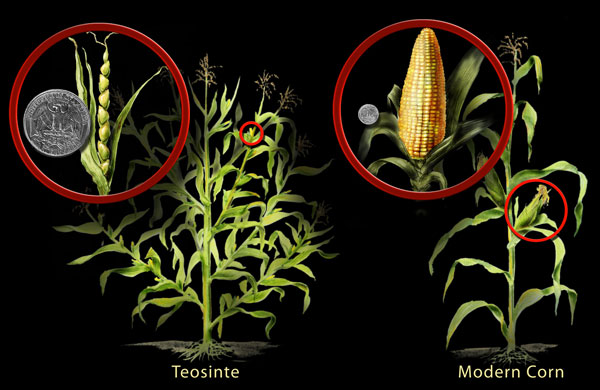 Biodiverzitet i medicina - Traganje za novim lekovima, sadržanim u velikom broju neistraženih biljaka i životinja, daje nadu da će se naći lekovi za mnoge opake savremene bolesti. Dosadašnji rezultati istraživanja nekih tropskih biljaka ukazuju na mogućnost da će uskoro biti otkriveni lekovi protiv side, leukemije i različitih vrsta kancera.
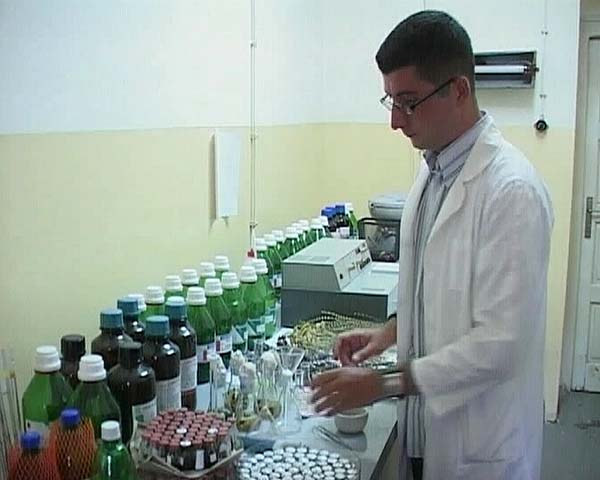 Biodiverzitet i turizam- Najpoznatije svetske nacionalne parkove, kao što је Jelouston u Severnoj Americi, godišnje poseti više miliona turista. Profit koji države ostvaraju u oblasti ekološkog turizma je ogroman. Organizacijom razvoja turističkih aktivnosti na ekološki održiv i odgovoran način, turizam može doprineti zaštiti, očuvanju i unapređenju biološke raznovrsnosti.
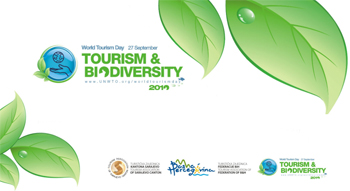 Nikola Bobić VIII-1

Predmetni nastavnik 
Suzana Simić - Dobrić